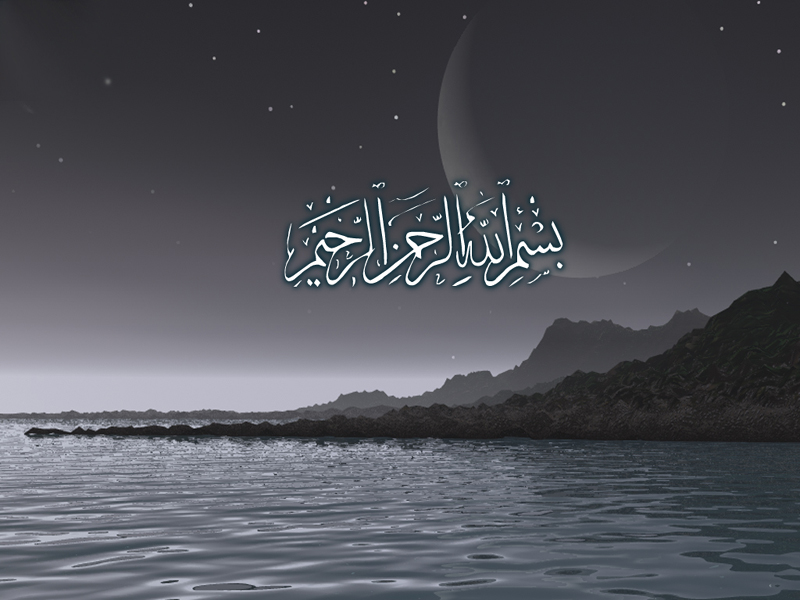 Respiratory physiology
Pulmonary Ventilation
DR QAZI IMTIAZ RASOOL
1
OBJECTIVES
Define pulmonary ventilation and differentiate it from alveolar ventilation.
Describe the respiratory cycle and define respiratory rate.
Identify the terms: eupenia, tachy- and bradyapnia, and hyper- and hypoapnia.
Discuss the mechanics (= peripheral mechanism) of normal quiet and forced respiration.
Discuss and illustrate the pressure relations (intrapulmonary, intrapleural, transpulmonary) that affect pulmonary ventilation.
Define intrapleural pressure, mention its values, list causes of its negativity and discuss its significance.
2
Pulmonary Ventilation
Mechanical process causing gas flow into and out of the lungs according to volume changes in the thoracic cavity.  (“Breathing”)
   Consists of two phases:  Inspiration: Expiration: 

NOTE;- 
Volume changes lead to pressure changes
Pressure changes lead to flow of gases to 
	equalize pressure

Boyle’s Law: (when temp constant) 
P1V1 = P2V2 
  P   α 1/V
P = pressure in mm Hg
V = volume in cubic mm
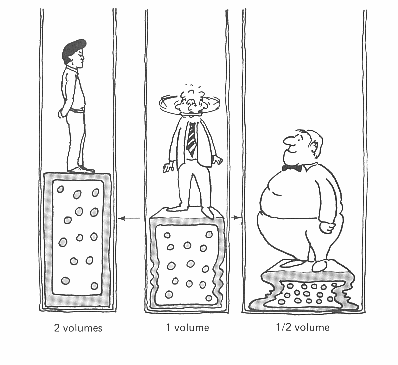 3
Is the volume of air exchanged between atmosphere and alveoli/min

                                NOTE;-more important as it represent new air available for
                                   gas exchange with blood. f x (TV- DS)
                                                     F = frequency (breaths/min.)
			            TV  = tidal volume
			             DS  = dead space


				because of dead space:
                   		 It is more advantageous to increase the depth 
				of breathing
ALVEOLAR VENTILATION
Fresh air
from inspiration
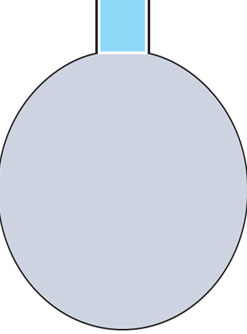 Airway dead-space
volume (150 ml)
.
Alveolar air
4
[Speaker Notes: because of dead space:
It is more advantageous to increase the depth of breathing]
The Pleura Space
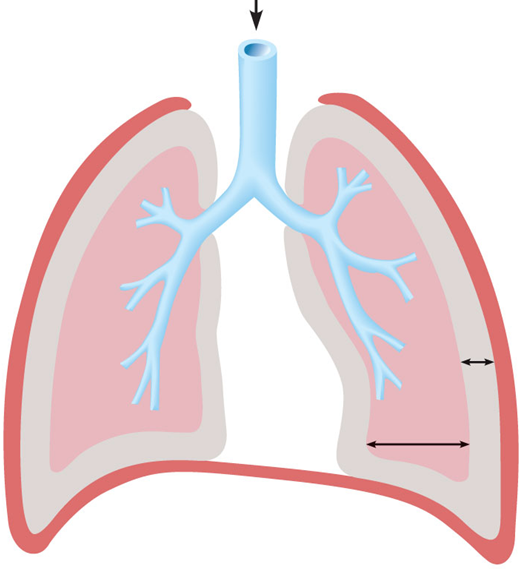 1. Between 2 membrane
   -Visceral pleura  a thin serosal
	 membrane (LUNGS)

   -Parietal pleura lines the inner
	 surface of the chest wall,

2. Thin layer of mucoid fluid10-20 ml  transudate (interstitial fluid + protein) by Parietal layer
A)Acts as  a lubricant for lungs to slide against chest wall → facilitates change in size and shape of lungs 

B)Also prevents frictional irritation so membranes slide against each other and are difficult to separate apart 

   C) Excess is removed by lymphatics constant suction on pleura (-5cmH2O) of  Mediastinum,superior - diaphragm,lateral - of parietal pleural
	------helps create –ve PPL

        D) Protects lungs from external damage 


.
5
[Speaker Notes: Parietal pleura lines the inner surface of the chest wall, lateral mediastinum, and most of the diaphragml]
BIOPHYSICS OF BREATHING
1.Transthoracic (Ptt) - difference between alveolar pressure and body surface pressure (Ptt) = (Palv) - (Patml) 

2 . Transchest pressure (Pta)- tdifference between the alveoli pressure (Palv) and atmospheric pressure 
(Pcw).= Ppl- Patm

3.Transpulmonary pressure (Ptp) - difference between the alveolar pressure  and the pleural pressure
(Ptp) = (Palv) - (Ppl)
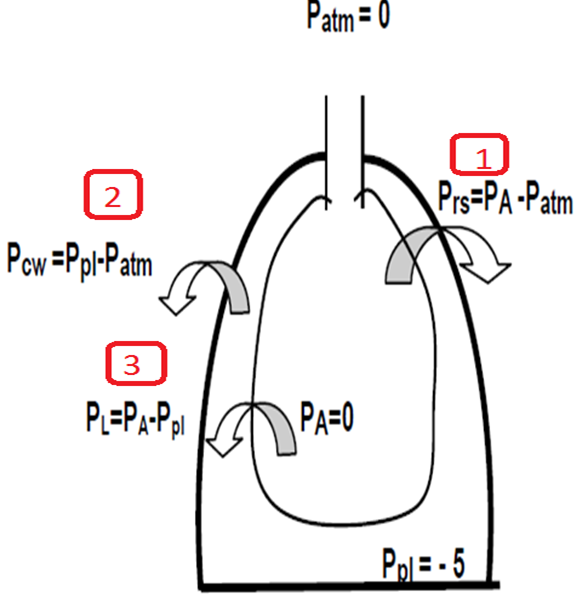 6
[Speaker Notes: P.atm is constant  changes in P.alv drive ventilation]
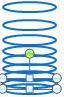 Pleural Pressure
Regional Differences
pressure of the fluid in the pleural space always-ve
	Intraoesophageal pressure = intrapleural pressure.
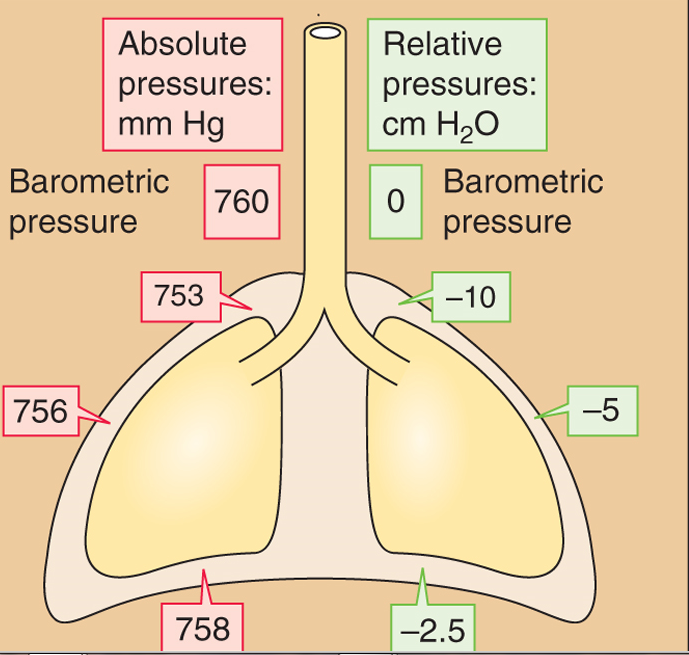 -at rest suction creates a -ve pressure at beginning of inspiration (-5cmH20)    holds the lungs open

-becomes more -ve during inspiration moving to -7.5cmH20 allowing for -ve pressure respiration

APPLIED
If  becomes positive the lung will collapse:  Pneumothorax, Hemothorax, Chylothorax
7
[Speaker Notes: Intraoesophageal pressure =idered equivalent to intrapleural pressure]
TRANSMURAL PRESSURE pressure inside relative to outside of a compartment. Under static conditions, the transmural pressure = the elastic recoil pressure of the compartment.
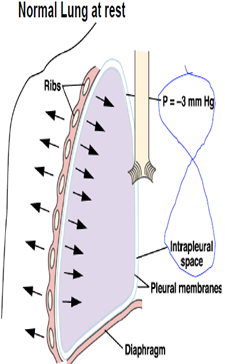 Thoracic cavity larger than lungs

Transmural (Across Lung Wall) pressure gradient holds thoracic wall and lungs in close apposition

This pressure gradient is balanced by the elastic forces in the alveoli producing equilibrium
8
Pressure Relationships in the Thoracic Cavity
1.Intrapulmonary pressure 
is the pressure in the alveoli, which rises and falls during respiration, but always eventually equalizes with atmospheric pressure.


2.Intrapleural pressure 
is the pressure in the pleural cavity.  It also rises and falls during respiration, but is always about 4mm Hg less than intrapulmonary pressure.
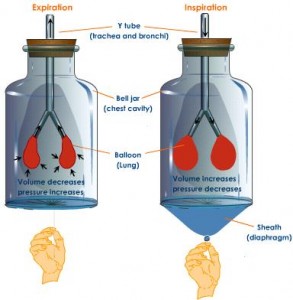 9
Static Characteristics of Lung
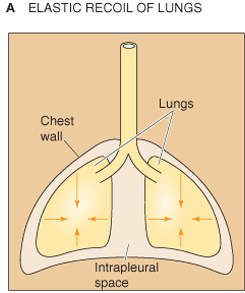 At rest or without air movement.
Lungs have a natural tendency to recoil inward, or to collapse.
2 main static forces :
 elastic properties of  lung tissue
 surface tension by layer of fluid that is  inside of t alveoli

 Chest wall has a natural tendency to move outward, or to expand.
These two opposing forces tend to cancel each other out, leaving a residual volume of gas in the lungs, known as the FRC.
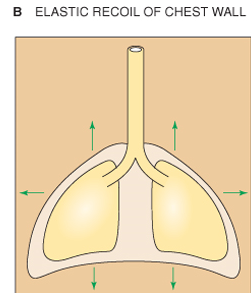 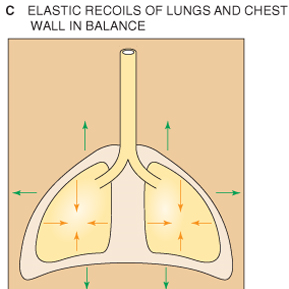 10
[Speaker Notes: Static lung conditions refer to lung characteristics at rest or without air movement.
 lungs have a natural tendency to recoil inward, or to collapse.2 main static forces :
the elastic properties of the lung tissue
the surface tension produced by the layer of fluid that lines the inside of the alveoli

 chest wall has a natural tendency to move outward, or to expand.
These two opposing forces tend to cancel each other out leaving a residual volume of gas in the lungs, known as the FRC.]
INSPIRATION
Atmosphere
Airways
760 mm Hg
759mm Hg
Intrapleural pressure
Pleural Sac
754 mmHg
Thoracic
Wall
Lungs
11
Primary Muscles of Inspiration
Diaphragm
75% of inspiratory effort
Thin dome-shaped muscle attached to 
      lower ribs, xiphoid process, lumbar vertebra
      Innervated by( Phrenic nerveC3,4,5)
 contraction of diaphragm
Diaphragm moves down 1.5 cm during normal inspiration
During forced inspiration diaphragm can move down 7.5cm
Abdominal contents forced downward & forward causing ↑ in vertically
Rib margins are lifted & moved outward causing ↑  transverse diameter
 
APPLIED 1. Obesity(moderate to severe),
		         2. Pregnancy 
                      3.Tight Clothing
	Paradoxical movement of diaphragm when paralyzed
Upward movement with inspiratory drop of intrathoracic pressure
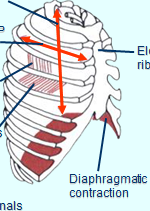 12
[Speaker Notes: Main muscle of inspiration
Inflation of lungs is caused by contraction of diaphragm
Contraction of  diaphragm expands thoracic cavity in 2 ways –                                                 
 i) the dome is flattened —abdominal contents pushed downwards –→thoracic cavity enlarges in its rostro-caudal extent— the vertical diameter of thoracic cage ↑s  
 ii) Contraction of Diaphragm also pushes the ribcage  outward that  enlarges the thoracic cavity in its antero-posterior  n lateral planes

act  is –ve pressure ventilation Diaphragm 
75% of inspiratory effort
Thin dome-shaped muscle attached to the lower ribs, xiphoid process, lumbar vertebra
Innervated by Phrenic nerve (Cervical segments 3,4,5)
During contraction of diaphragm
Abdominal contents forced downward & forward causing increase in vertical dimension of chest cavity
Rib margins are lifted & moved outward causing increase in the transverse diameter of thorax
Diaphragm moves down 1.5 cm during normal inspiration
During forced inspiration diaphragm can move down 7.5cm
Paradoxical movement of diaphragm when paralyzed
Upward movement with inspiratory drop of intrathoracic pressure
Occurs when the diaphragm muscle is denervated]
Present obliquely b/w ribs in forward & downward direction.Responsible for 25% of inspiratory effort Intercostal nerves (T 1-11 2 effects—
 I) T.S+ A.P ↑by 2 mechanisms—   
   i) 2–10 rib rotates upwards and outwards by a “bucket-handle movement”  → ↑ T.S
  ii)  upper 4 ribs rotate the sternum in upward n outward (pump-handle movement) → ↑ in vertically  

APPLIED;-
Paralysis does not seriously alter inspiration because diaphragm is so effective but sensation of inhalation is  de.
Primary Muscles of Inspiration
External intercostals (EIMs)
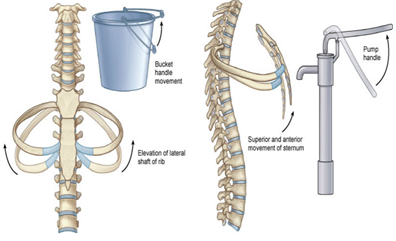 13
[Speaker Notes: The external intercostal muscles connect to adjacent ribs 
Motor neurons to the intercostal muscles originate in the respiratory centers of the brainstem and travel down the spinal cord. The motor nerves leave the spinal cord via the intercostal nerves. These originate from the ventral rami of T1 to T11, they then pass to the chest wall under each rib along with the intercostal veins and arteries. 
Contraction of EIM pulls ribs upward & forward
Thorax diameters increase in both lateral & anteroposterior directions
Ribs move outward in “bucket-handle” fashion

transverse & antero-posterior diameters increase by 2 mechanisms—   
   i) 2nd – 10th rib rotates upwards and outwards by a “bucket-handle movement”  → increase in transverse diameter of thoracic cavity
  ii) the upper 4 ribs rotate the sternum in upward n outward direction by a movement similar to that of the handle of a water-pump (pump-handle movement) → increase in vertical diameter  
Intercostals nerves from spinal cord roots innervate EIMs
Paralysis of EIM does not seriously alter inspiration because diaphragm is so effective but sensation of inhalation is decreased]
Inspiration,Accessory Muscles
assist with forced inspiration during periods of stress or exercise
1.Scalene Muscle
Attach cervical spine to apical rib
Elevate the first two ribs during forced inspiration

2.Sternocleidomastoid Muscle
Attach base of skull (mastoid process) to top of sternum and clavicle medially
Raise the sternum during forced inspiration
3.Neck and Back muscles(PECTORALIS MINOR)
	↑ volume in 2 ways—
         1.  elevate pectoral girdle— ↑in cross-sectional area of thorax 
         2. they extend back c ↑ vertical length of the thorax
4. Intrinsic muscles of larynx
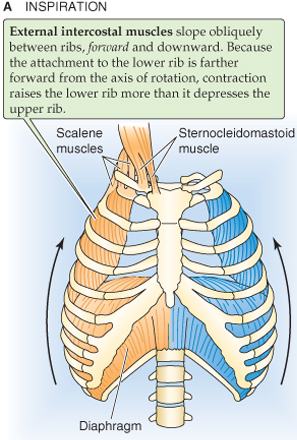 14
Mechanism of Breathing Cycle Normally (Quiet Breathing)
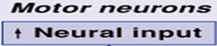 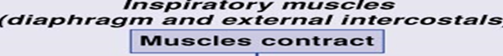 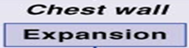 Inspiration active process ,Contraction of Inspiratory muscles thoracic cavity expands ↓d intrapleural pressure    lungs expand  ↓d intrapulmonary pressure to  sub-atmospheric levelair from atmos. sucked into lungs
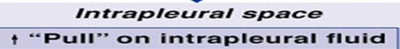 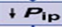 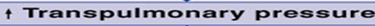 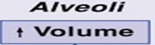 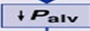 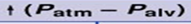 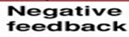 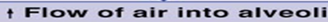 15
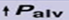 EXPIRATION
Atmosphere
760 mm Hg
Airways
761 mm Hg
Intrapleural pressure
Pleural Sac
756 mmHg
Thoracic
Wall
Lungs
16
Muscles of Active Expiration
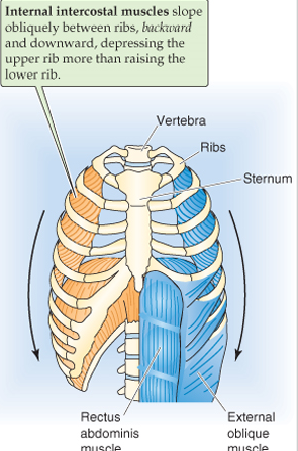 Rectus abdominus/abdominal oblique muscles
Contraction raises intra-abdominal pressure to move diaphragm upward
Intra-thoracic pressure raises and forces air out from lung

Internal intercostals muscles
Assist expiration by pulling ribs downward & inward
Decrease the thoracic volume
Stiffen intercostals spaces to prevent outward bulging during straining

These muscles also contract forcefully during
 coughing, vomiting, & defecation
17
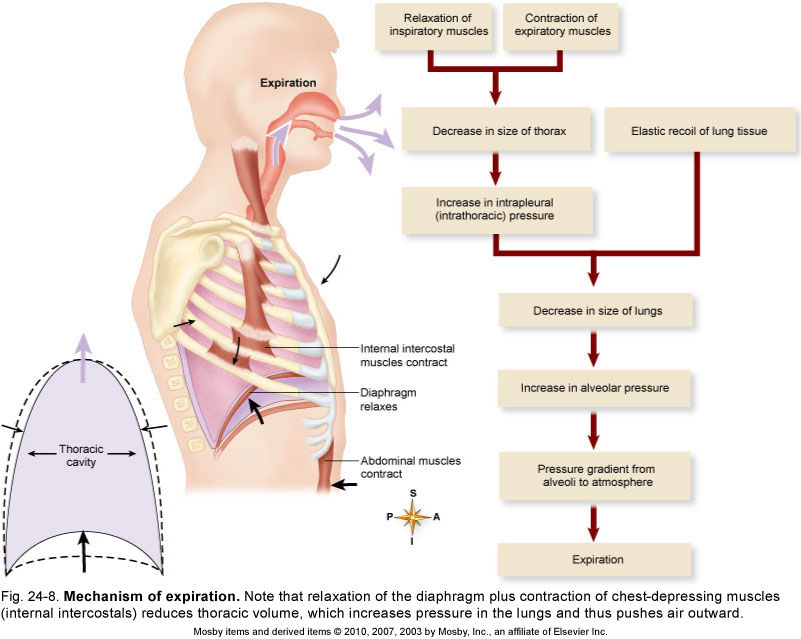 Active during hyperventilation & exercise
Expiration
 	Passive Phase Of Breathing Cycle
18
[Speaker Notes: The Passive Phase Of Breathing Cycle

Chest muscles & diaphragm relax contraction
Elastic recoil of thorax & lungs return to equilibrium
Pleural & alveolar pressures rise 
Gas flows passively out of the lung
Expiration - active during hyperventilation & exercise]
Various pressure in the lungs
(Quiet Breathing)
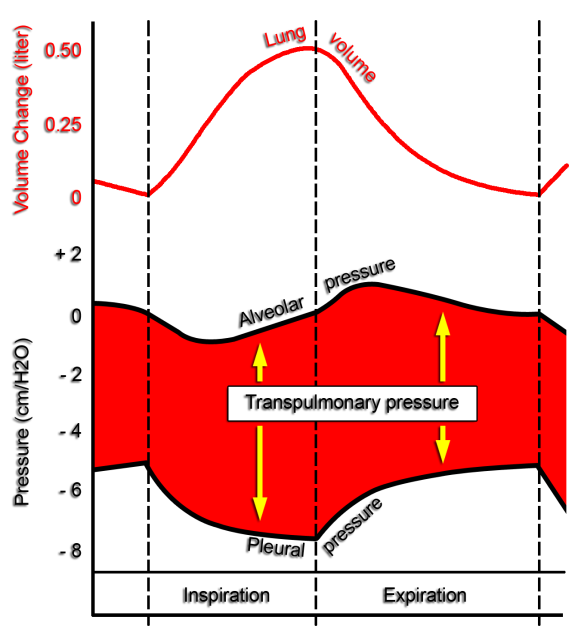 19
[Speaker Notes: Pleural pressure – is the pressure of fluid in the narrow space between the visceral and parietal pleura, normally slightly negative pressure

The normal pleural pressure at the beginning of inspiration is –5cm of H2O (it reach about –7.5cm of H2O due to movement of the chest cage)

The pleural pressure at the beginning of expiration is
–7.5cm  of H2O to reach –5cm of H2O]
Alveolar pressure
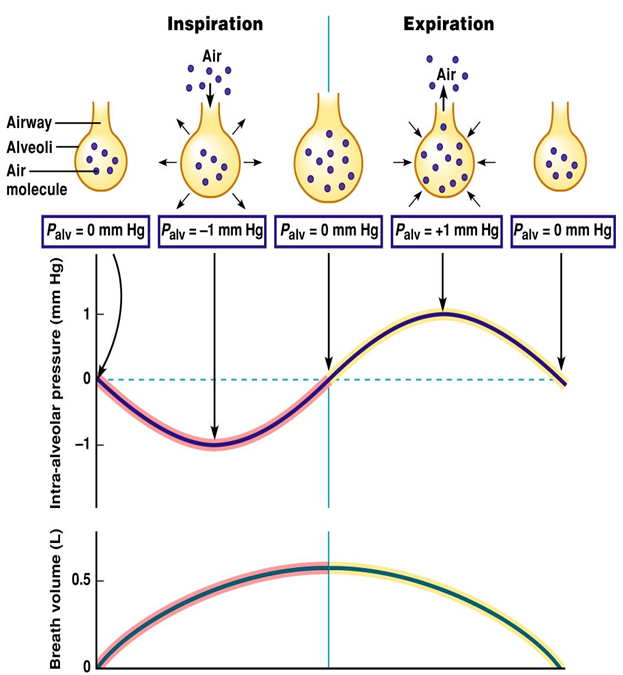 is the pressure inside the lung alveoli
1. During inspiration:  –1cm of H2O (this slight negative pressure is enough to move about 0.5 liter of air into the lungs in the first 2 second of inspiration)

2. During expiration: it rises to about +1cm of H2O (this forces 0.5 liter of inspired air out of the lungs during the 2 to 3 seconds of expiration
20
1.Eupnoea : Rhythmic breathing at rest ,rate of 12 - 20 breaths/ min.
2.Tachypnoea : Rapid breathing, more than 20 breaths / min.
3.Bradypnoea : abnormally slow breathing rate, less than 12 / min.
4.Hyperpnoea :    depth of breathing when metabolic demands  
4.Hypopnoea :    depth of breathing when metabolic demands.  
5. Dyspnoea  Difficult or labored breathing that creates an “air hunger
6. Apnea    A period of breathing cessation, ( sleep apnea).
7. Hyperventilation- above normal rate+ depth of breathing; 
8. Hypoventilation Below normal  rate; +. depth of breathing
9. Hypocapnia by abnormally low blood pCO2
10.Hypercapnia    in blood carbon dioxide). pCO2  5 mmHg,  VAlL will double.
11. Anoxia  severe form/ absence of O2 deficiency  in blood 
12.  Hypoxia   severe form O2 deficiency  in blood 





.
21
[Speaker Notes: A period of breathing cessation
Some individuals cease to breathe for short periods during sleep. This is called sleep apnea.
Reduced ability to inhale completely
This condition can occur in some cases due to pregnancy, obesity, poor posture, etc.
Hyperventilation 
An above normal rate and depth of breathing; e.g. 25 breaths per minute
Typically due to increases in blood carbon dioxide ( hypercapnia ). If PCO2 increases 5 mmHg,  alveolar ventilation will double.
Hypoventilation
Below normal breathing rate; e.g. 6 breaths per minute.
Brought about by abnormally low blood pCO2 ( Hypocapnia ).
Anoxia
A severe form of O2 deficiency (hypoxia)
Occurs during chronic bronchitis, emphysema and other chronic obstructive pulmonary diseases]
Dynamics of lung mechanics
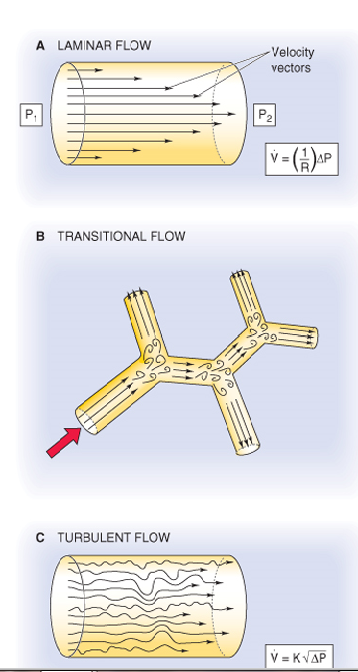 studies physical states in motion.
As air flows through a tube – a pressure difference exists between the ends of tube
- difference depends on rate & pattern of air flow
 at low flow rates is laminar
Turbulence occurs  
	- at higher flow rates 
	- changes in air passage way

            airway branches
		-diameter
		-velocity
		-direction changes
22
[Speaker Notes: Laminar flow is parallel to airway walls and is present at low flow rates. As the flow rate increases particularly as the airways divide, the flow becomes unsteady. At high flow rates, the flow stream is disorganized and turbulence occurs.
In turbulent flow gas movement occurs both parallel and perpendicular to the axis of the tube.Higher driving pressure is needed to support a given turbulent flow than to support a laminar flow. Much of the flow in airway demonstrate characteristics of both laminar and turbulent flow.
The flow in larger airways is turbulent while that in smaller airways is laminar]
Physical nature (types) of flow
flow can be3 types, i.e. laminar, transition and turbulent flow. 

 Reynolds Number (Re) can be used to characterize these flow.

	
				

	 	where	  = density 
			 = dynamic viscosity 
			 = kinematic viscosity ( = /)
			V = mean velocity 
			D = pipe diameter
:
			Laminar Flow:		Re <2000
			Transitional Flow :         2000 - <4000
			Turbulent Flow :	Re >4000
23
Physical Factors Influencing Pulmonary Ventilation
Inspiratory /Expiratory muscles consume energy to overcome 3 factors that hinder air passage and pulmonary ventilation

Airway resistance

Alveolar surface tension

Lung compliance
24
Factors affecting pulmonary ventilation
1- Lung compliance: ease with which lungs can be stretched
	- Compliance is a measure of the elasticity of lung tissue and the alveolar surface tension



2- Airway resistance: to changes in airway radius (↓radius  ↑resistance)
Pathology  

lung disease resulting in stiffness of tissue

no or ↓ surfactant



Asthma
Airway obstruction
COPD
25
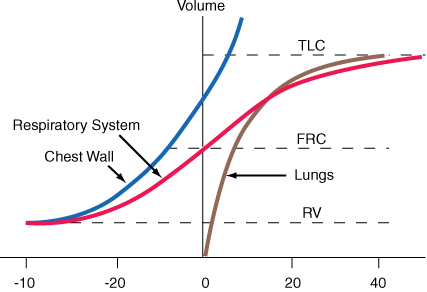 26
Respiratory adjustments at birth
Most important adjustment is to breath  occurs within sec;
stimulated by:
			cooling of skin
			slightly asphyxiated state (elevated CO2)
 3.  40-60  mmHg of –ve  PpL   necessary to open alveoli
						 on 1st  breath
27
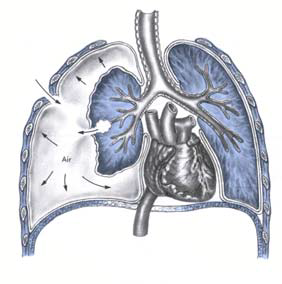 ?
28
[Speaker Notes: ?]